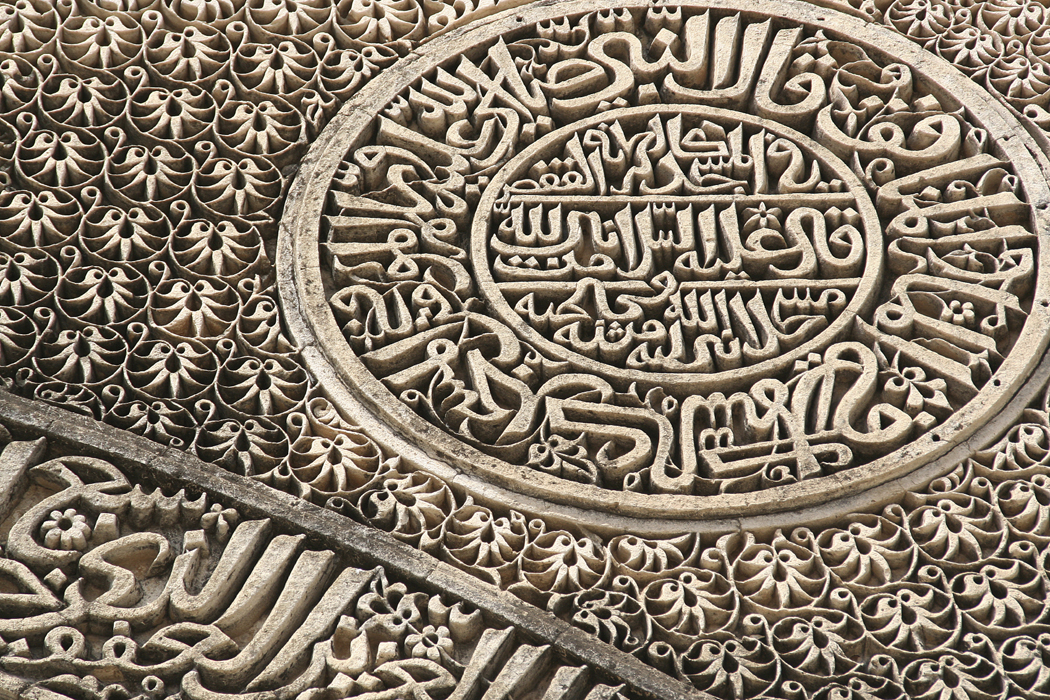 Young Geographers Project
India
Human-made featuresTaj Mahal
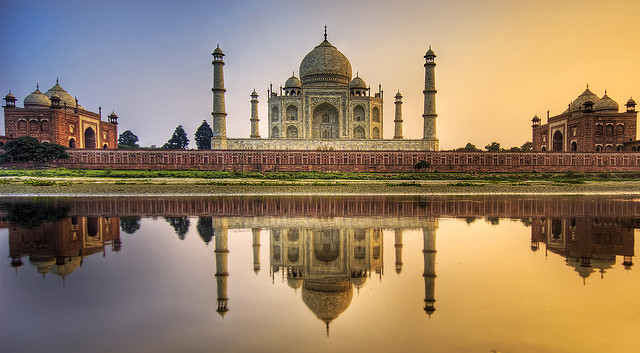 http://www.flickr.com/photos/stuckincustoms/2035748576/
Human-made featuresArchitecture
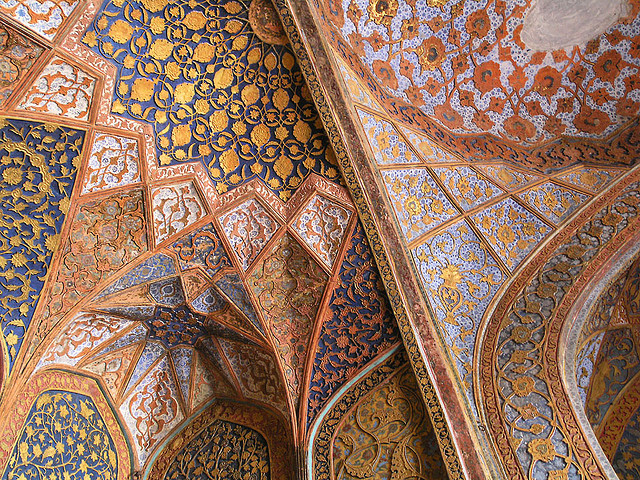 Human-made featuresArchitecture, Hampi
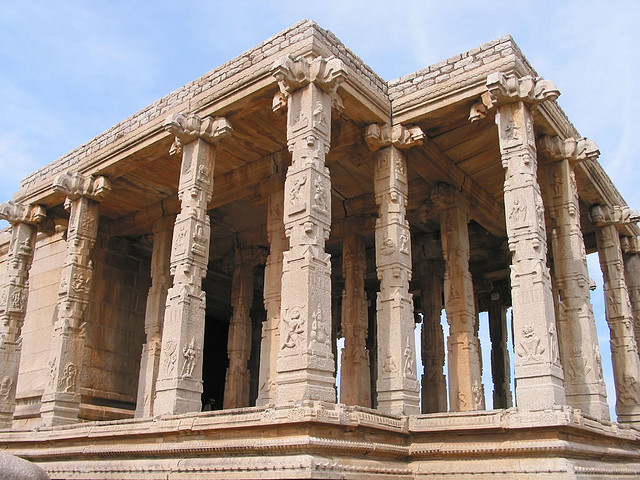 http://www.flickr.com/photos/dey/2864026/
Human-made featuresArchitecture
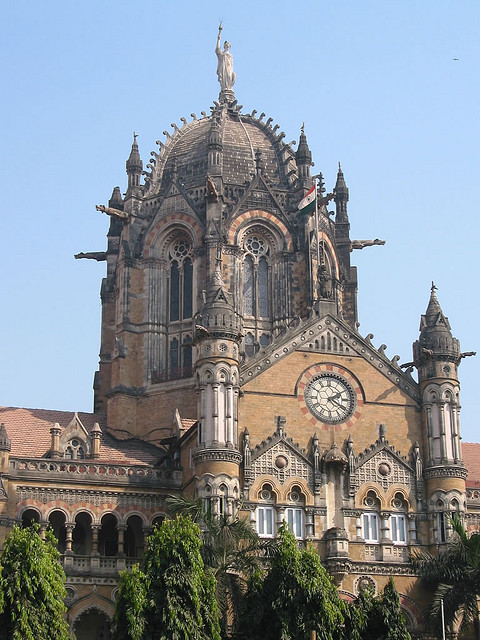 http://www.flickr.com/photos/dey/3136325/
Human-made featuresArchitecture – Humayun’s Tomb
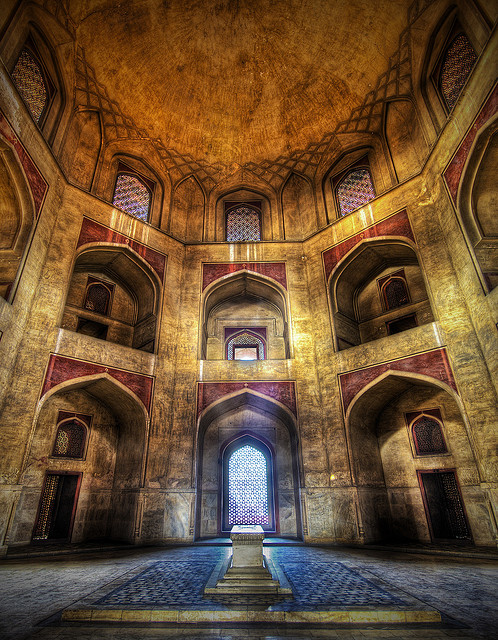 Human-made featuresBridge
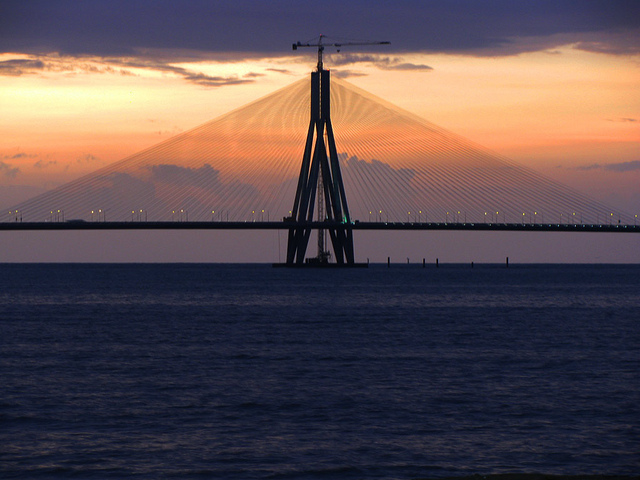 http://www.flickr.com/photos/kaushal/4990531140/
Human-made featuresBridge - Nivedita Setu, Kolkata
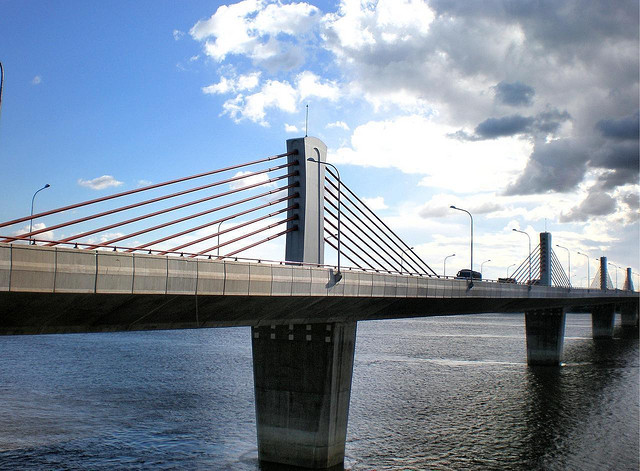 http://www.flickr.com/photos/85296574@N00/2716236677/
Human-made featuresHousing
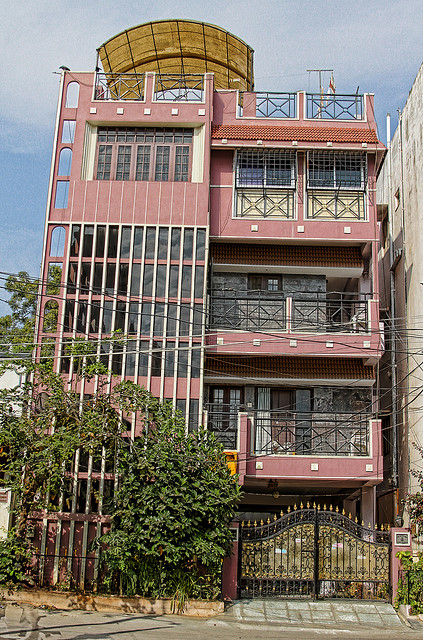 http://www.flickr.com/photos/adityakolli/4205907794/
Human-made featuresNabadiganta skyline, Kolkata
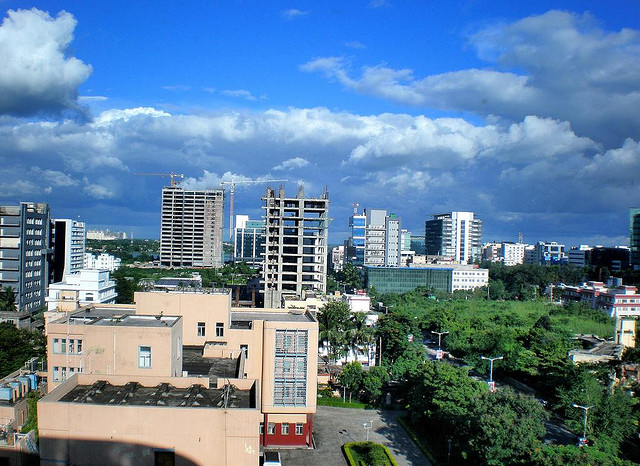 http://www.flickr.com/photos/85296574@N00/3736756827/
Human-made featuresRoad
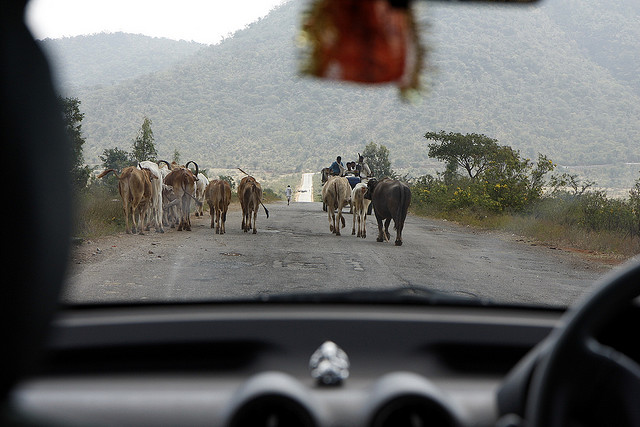 http://www.flickr.com/photos/83762626@N00/3547990466/
Human-made featuresRoad - Kanakapura, Karnataka
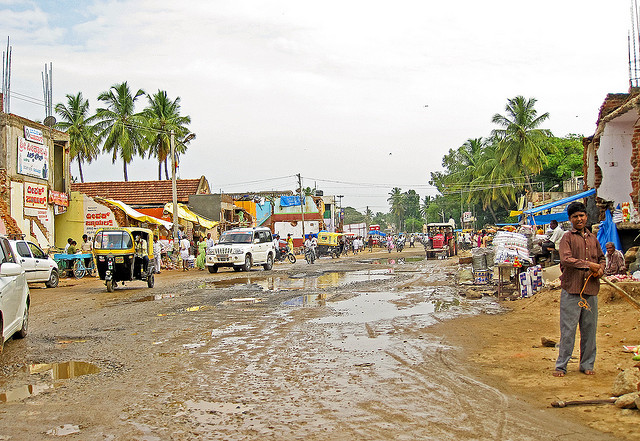 http://www.flickr.com/photos/natarajam/3669021655/
Human-made featuresRoad, Buildings
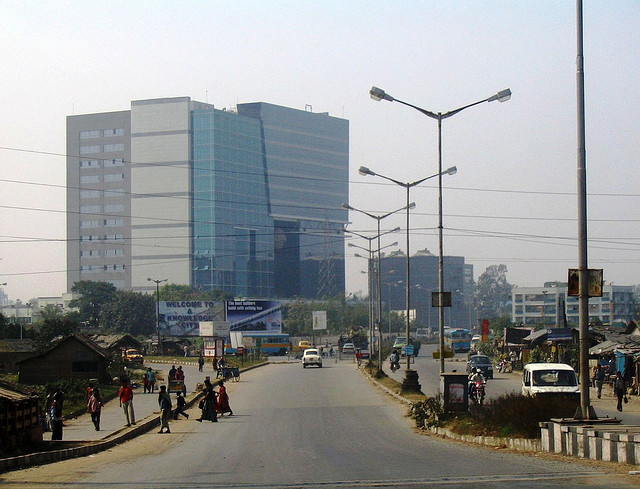 Natural featuresAthirappilly Waterfall in Kerala
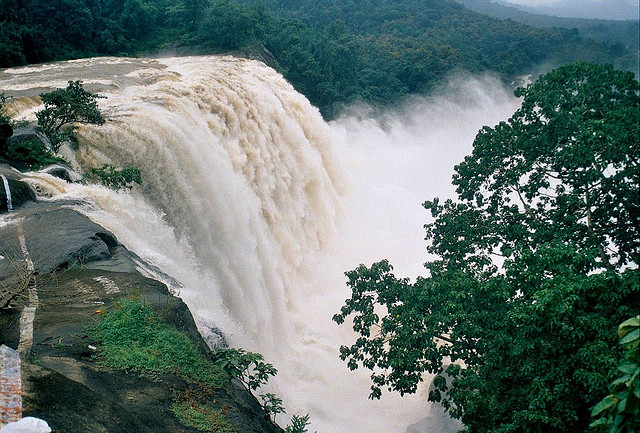 http://www.flickr.com/photos/internationalrivers/3854359222/
Natural featuresBorder plains
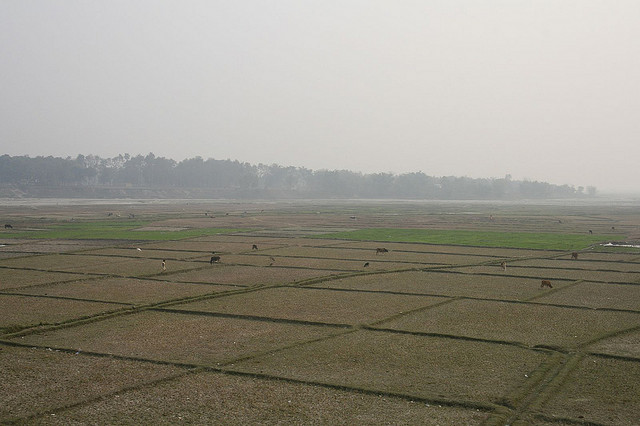 http://www.flickr.com/photos/marcs-album/2214322993/
Natural features Spangtang Canyon
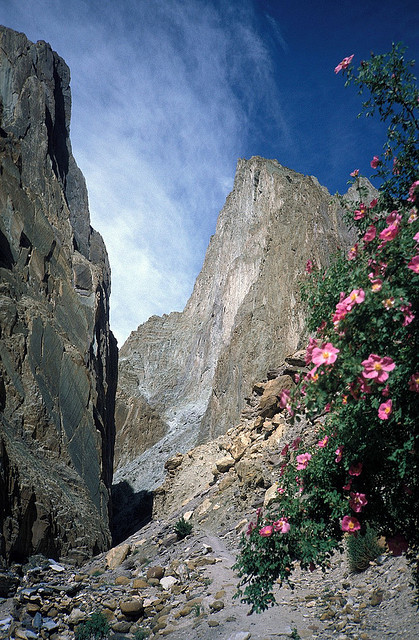 http://www.flickr.com/photos/sabamonin/3484314224/
Natural features - forestKangchenjunga National Park in Sikkim
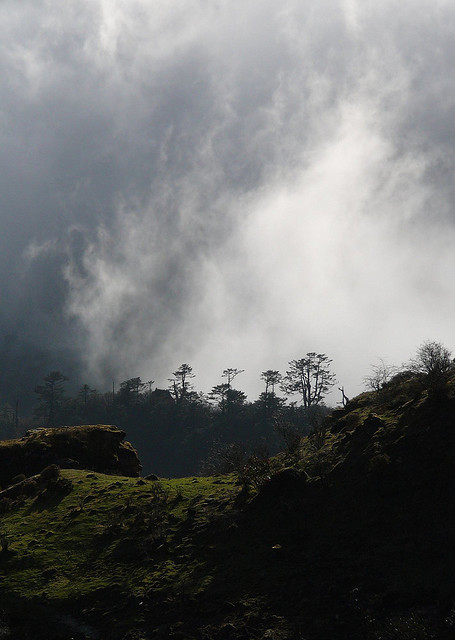 http://www.flickr.com/photos/petitnic/4448268381/
Natural featuresHills
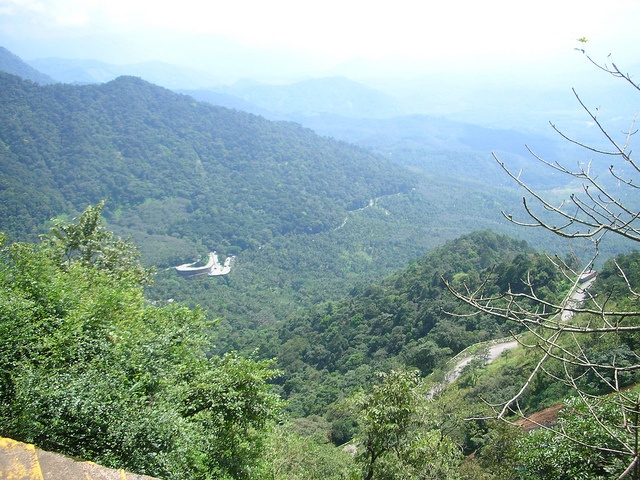 Natural featuresHimalayan Mountains
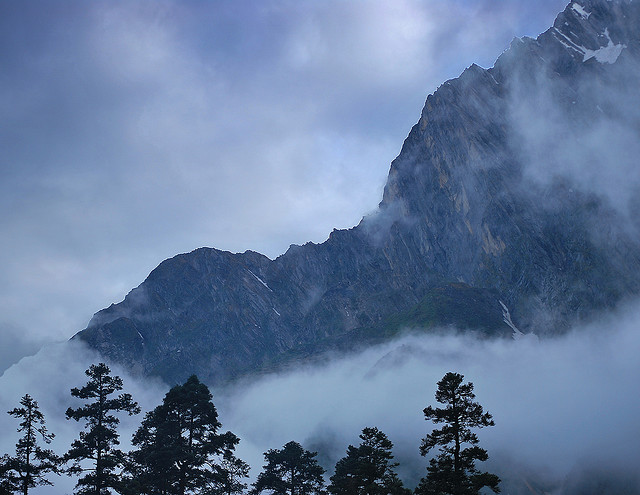 http://www.flickr.com/photos/himalayan-trails/3990203670/
Natural featuresMountains
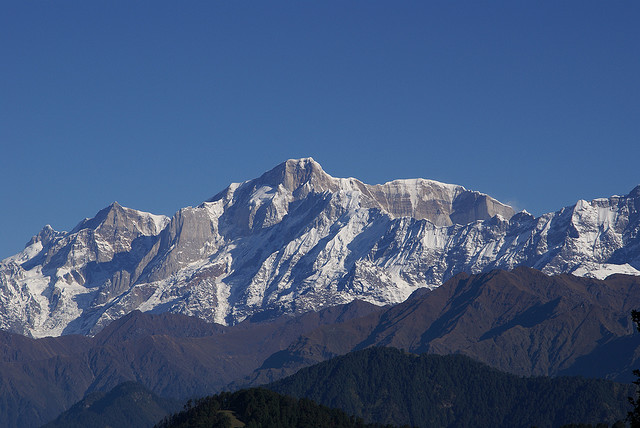 Natural featuresRock formations
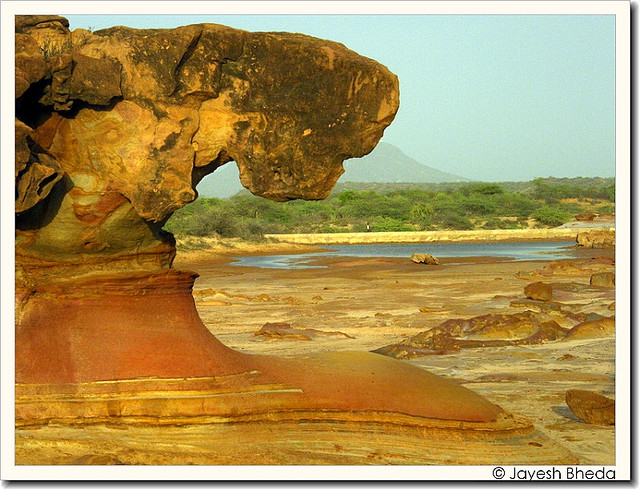 http://www.flickr.com/photos/jvblogger/3694603654/
Natural featuresHimalayan rock formations
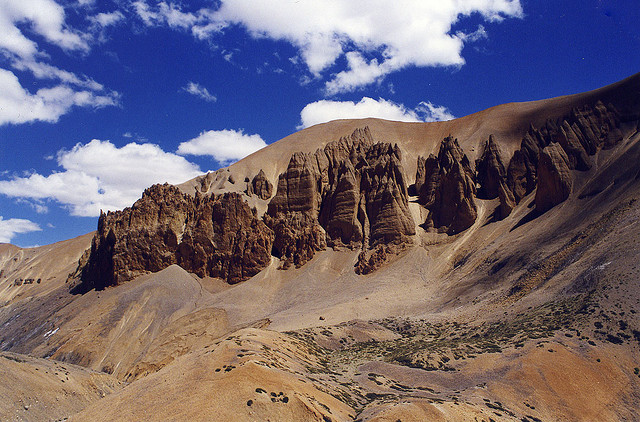 http://www.flickr.com/photos/dey/3864780/
Natural features Lonavala Buddhist caves
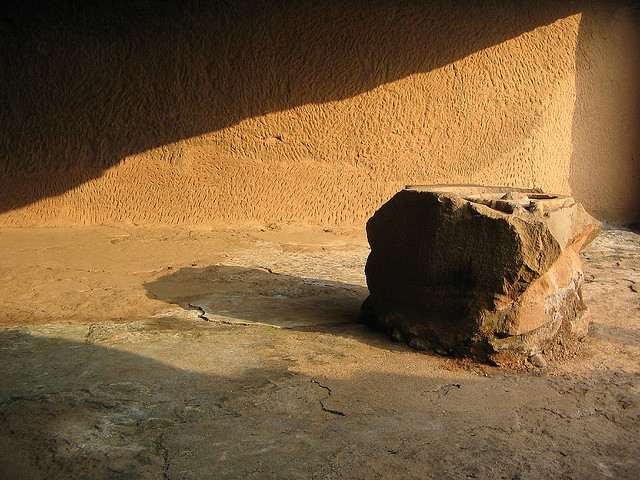 http://www.flickr.com/photos/penny7b/1524007412/
Natural features Pangong Lake
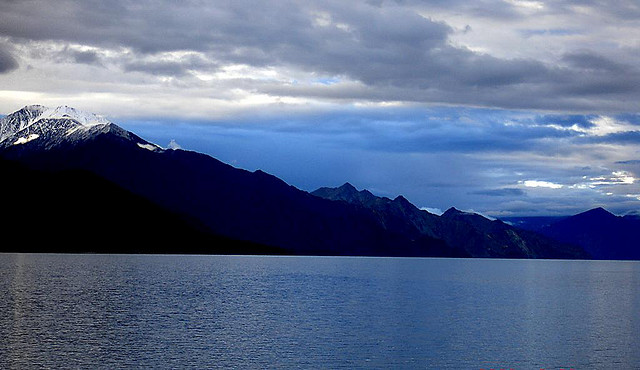 http://www.flickr.com/photos/himalayan-trails/322156167/
Natural features Parvati Valley
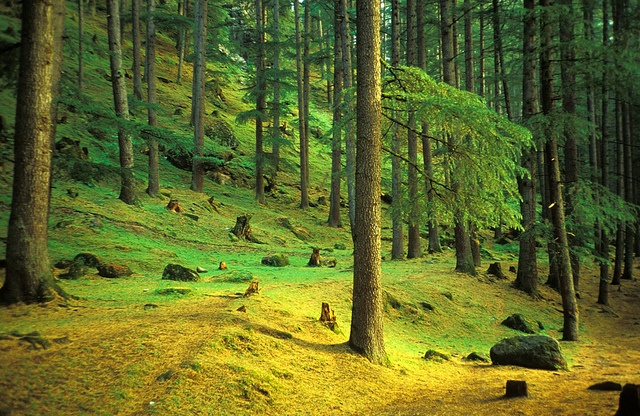 http://www.flickr.com/photos/sabamonin/4987336577/
Natural features Pookode Lake
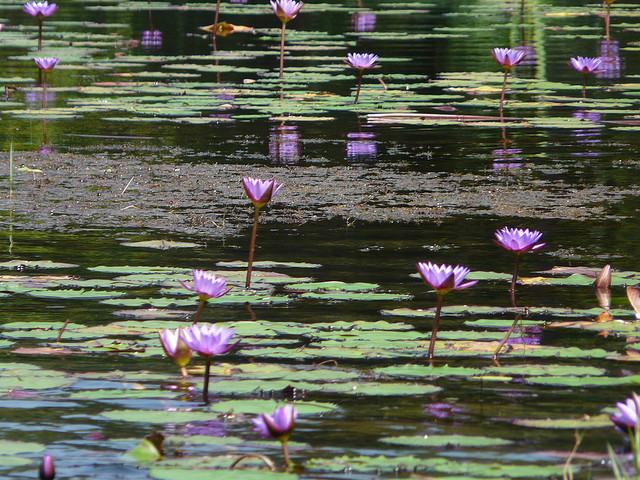 http://www.flickr.com/photos/christianbaudet/4404008199/
Natural featuresSand dunes
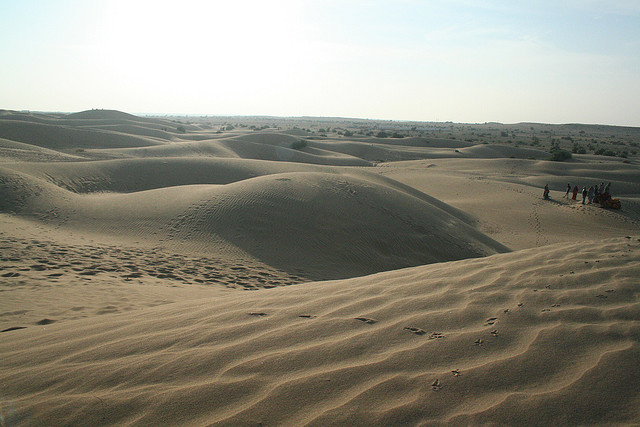 http://www.flickr.com/photos/kumarasastry/576786956/
Natural features Sand dune - Thar desert
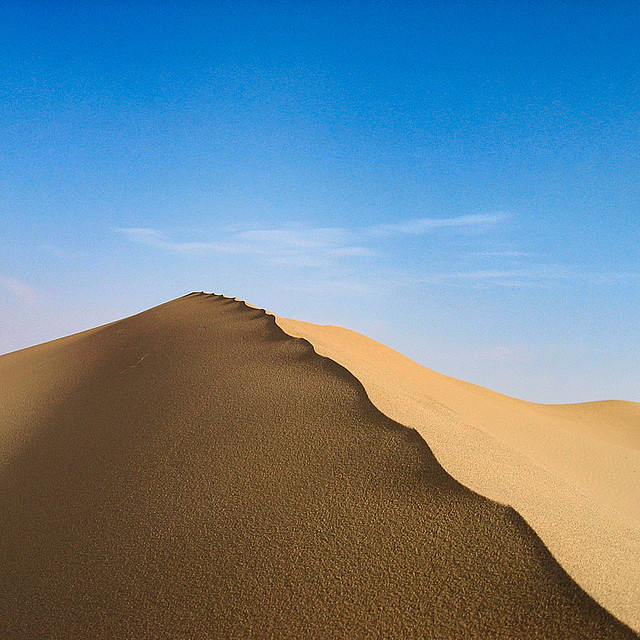 http://www.flickr.com/photos/burnblue/104767702/
Natural features Thar desert
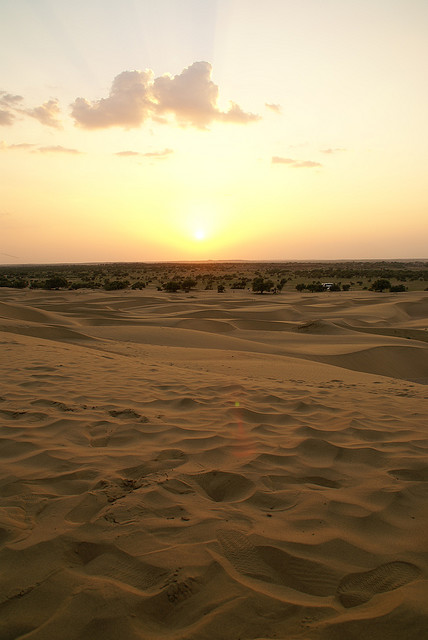 http://www.flickr.com/photos/clara/2120269800/
Natural features Tungabhadra River
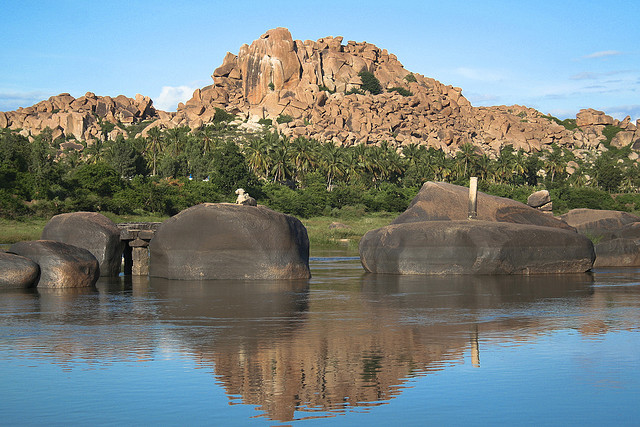 http://www.flickr.com/photos/diegowyllie/537796189/
Natural features Valley of Flowers National Park in Uttranchal
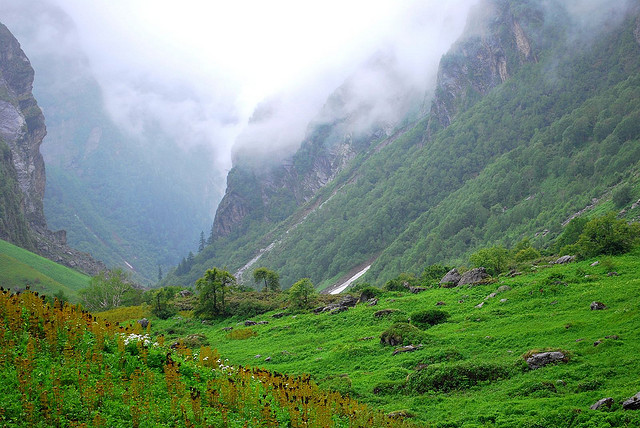 http://www.flickr.com/photos/himalayan-trails/3417360067/
Natural featuresWaterfalls
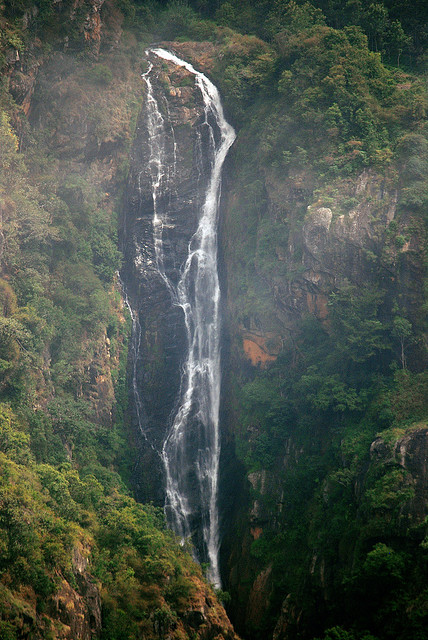 http://www.flickr.com/photos/ravages/2703542712/
Natural featuresWaterfalls
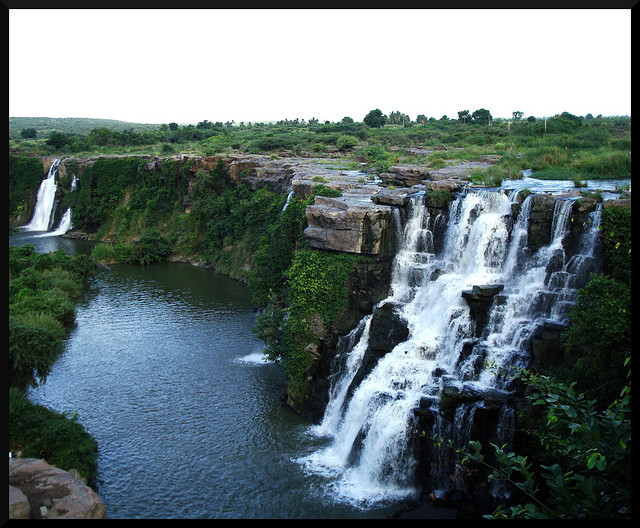 http://www.flickr.com/photos/suneelmadhekar/2934853050/